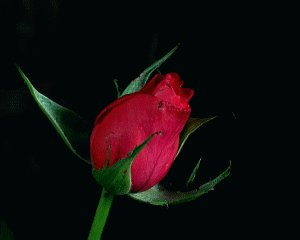 আজকের পাঠে সবাইকে
স্বাগতম
শিক্ষক পরিচিতি
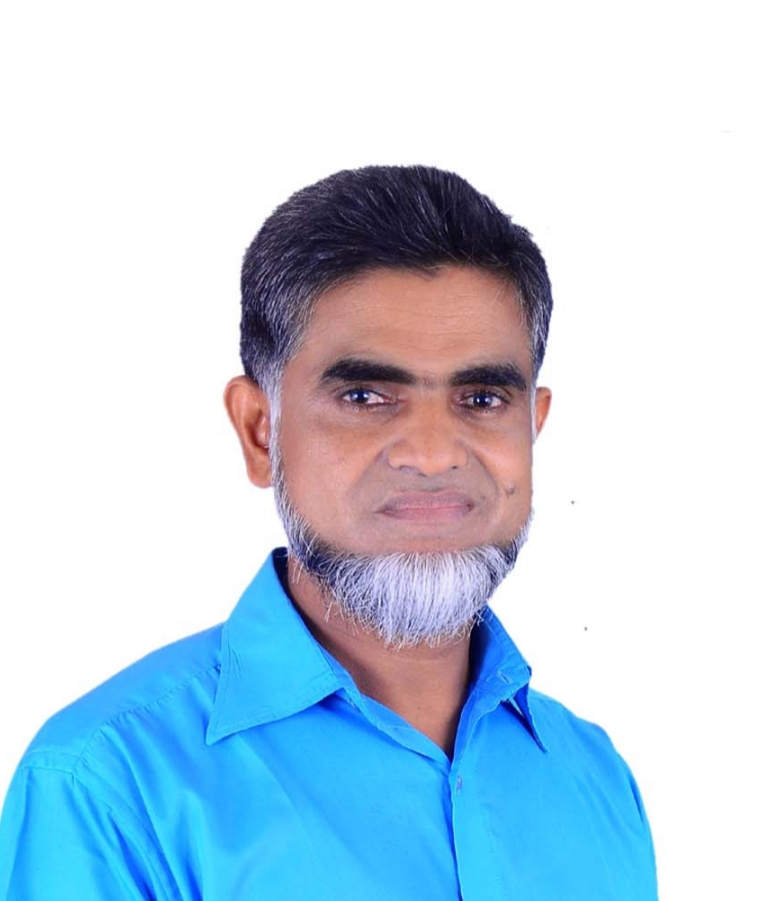 মোহাম্মদ ছয়ফুল আলম
   সহকারী শিক্ষক
   ইউছুফ আলী সরকারি প্রাথমিক বিদ্যালয়
   ফেঞ্চুগঞ্জ, সিলেট।
   ০১৭১৬৩৮৭৫৫০
   razzak1bd@gmail.com
পাঠ পরিচিতি
শ্রেণি:- প্রথম
বিষ:- প্রাথমিক গণিত
অধ্যায়: 1 (তুলনা করি)
সময় ৩৫ মিনিটি
শিখন ফল
১.১.১
কম-বেশি তুলনা করে বলতে পারবে।
১.১.২
ছোট-বড় শনাক্ত করতে পারবে।
১.১.৩
হালকা-ভারী তুলনা করে বলতে পারবে।
১.১.৪
কাছে-দূরে দেখে বলতে পারবে।
১.১.৫
খাটো-লম্বা আলাদা করতে পারবে।
শ্রেণিকক্ষে এবং বাহিরে শিশুরা কী দেখতে পাচ্ছে তা বলতে বলব।
“......... এবং .........”
এর মধ্যে কোনটি বেশি/কোনটি ভারী/কোনটি লম্বা/ কোনটি কাছে/দূরে? ইত্যাদি বলতে সাহায্য করব।
দুই জন শিক্ষার্থীর কাছে কী আছে তার তুলনা করি।
পেন্সিল এবং বইয়ের মধ্যে কোনটি হালকা কোনটি ভারী?
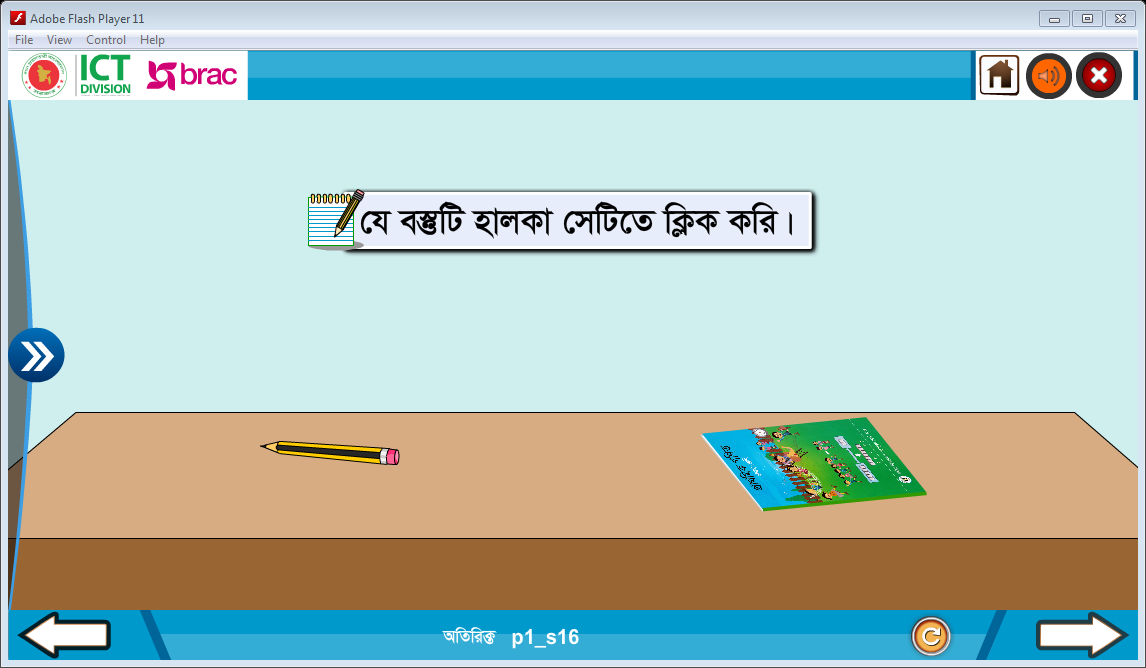 হালকা
ভারী
কোনটি লম্বা কোনটি খাটো?
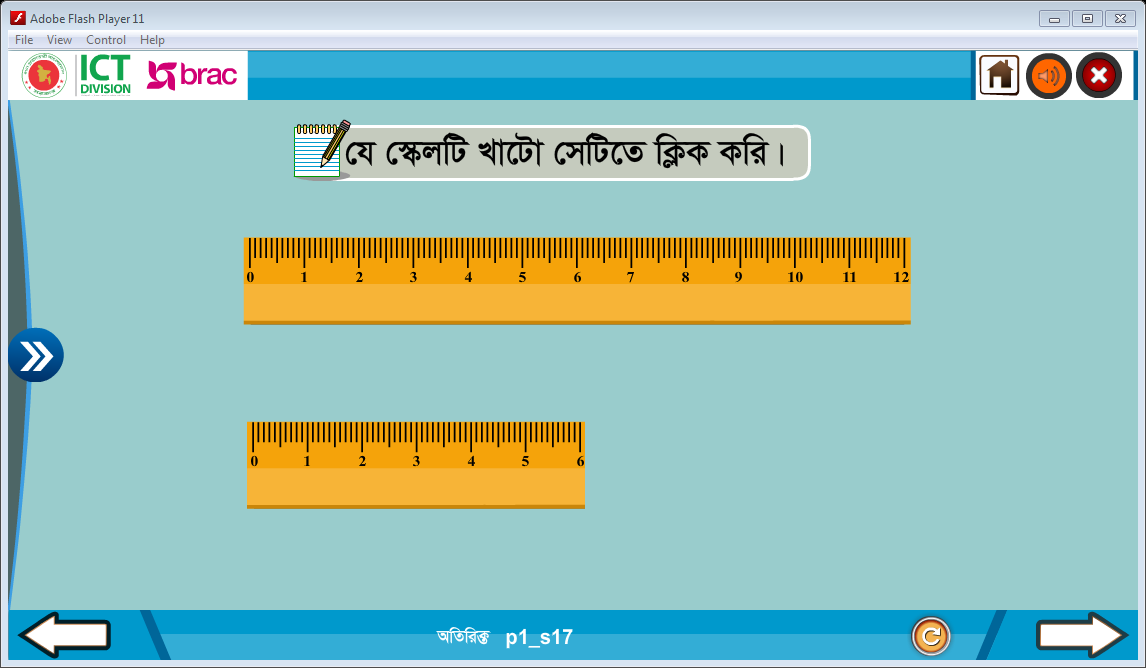 লম্বা
খাটো
শিক্ষার্থীদের উত্তরের মাধ্যমে পার্থক্য করতে সহায়তা করব।
কোনটিতে বেশি আর কোনটিতে কম?
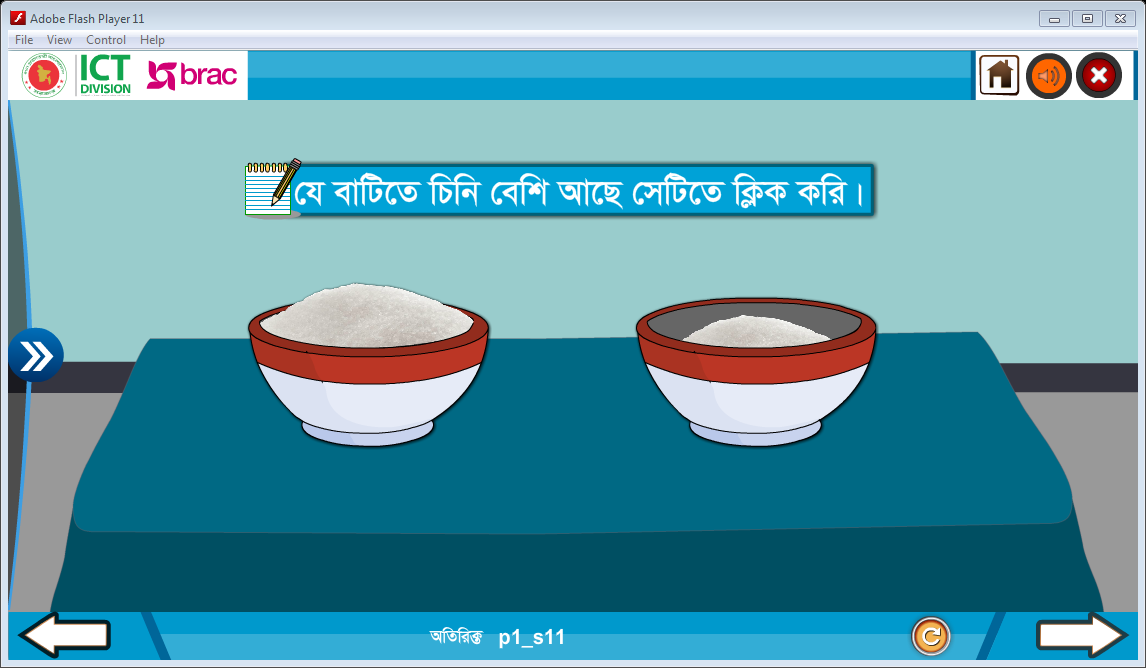 বেশি
কম
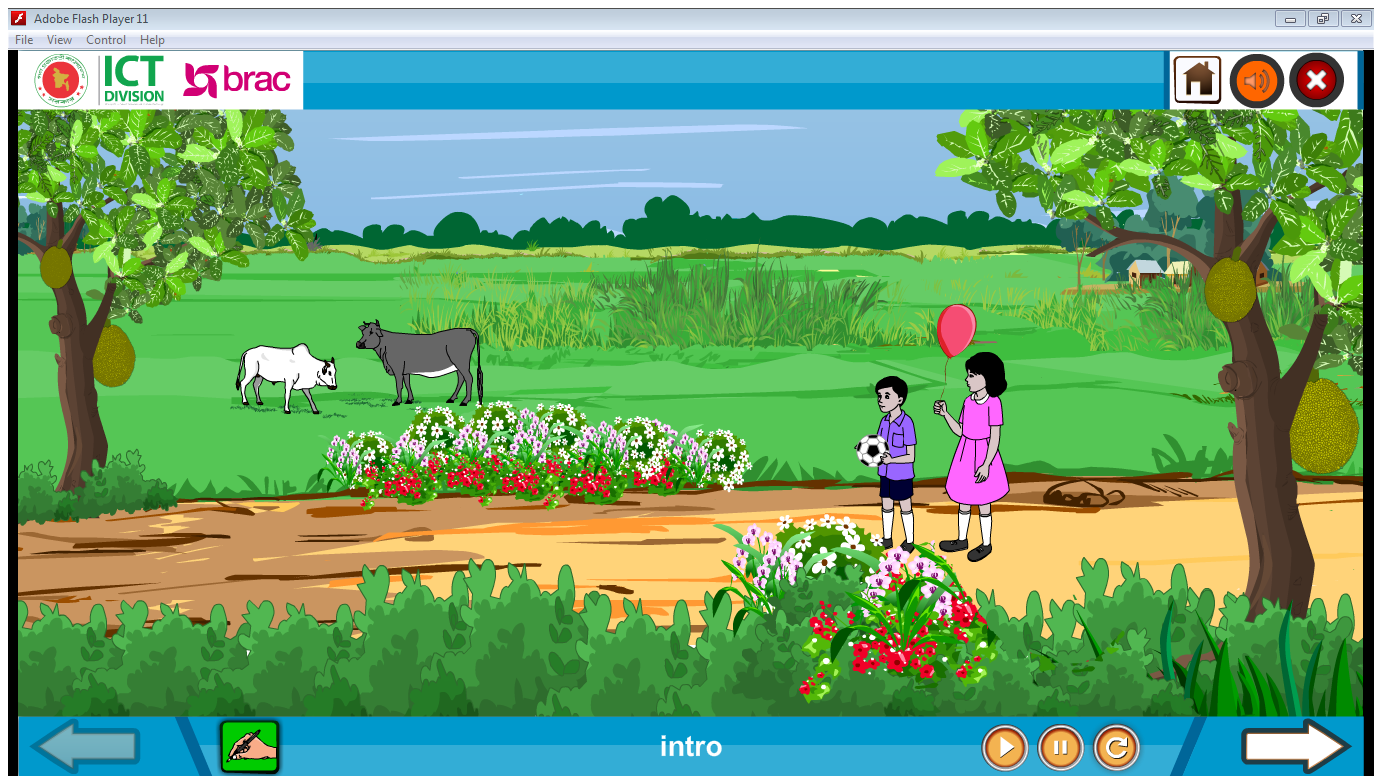 কক
কক
কক
কোন কাঁঠালটি বড় আর কোনটি ছোট?
ছোট
বড়
এবার তোমাদের গণিত বইয়ের ২ নং পৃষ্ঠা খোল।
কোন গ্লাসে বেশি জুস আর কোন গ্লাসে কম?
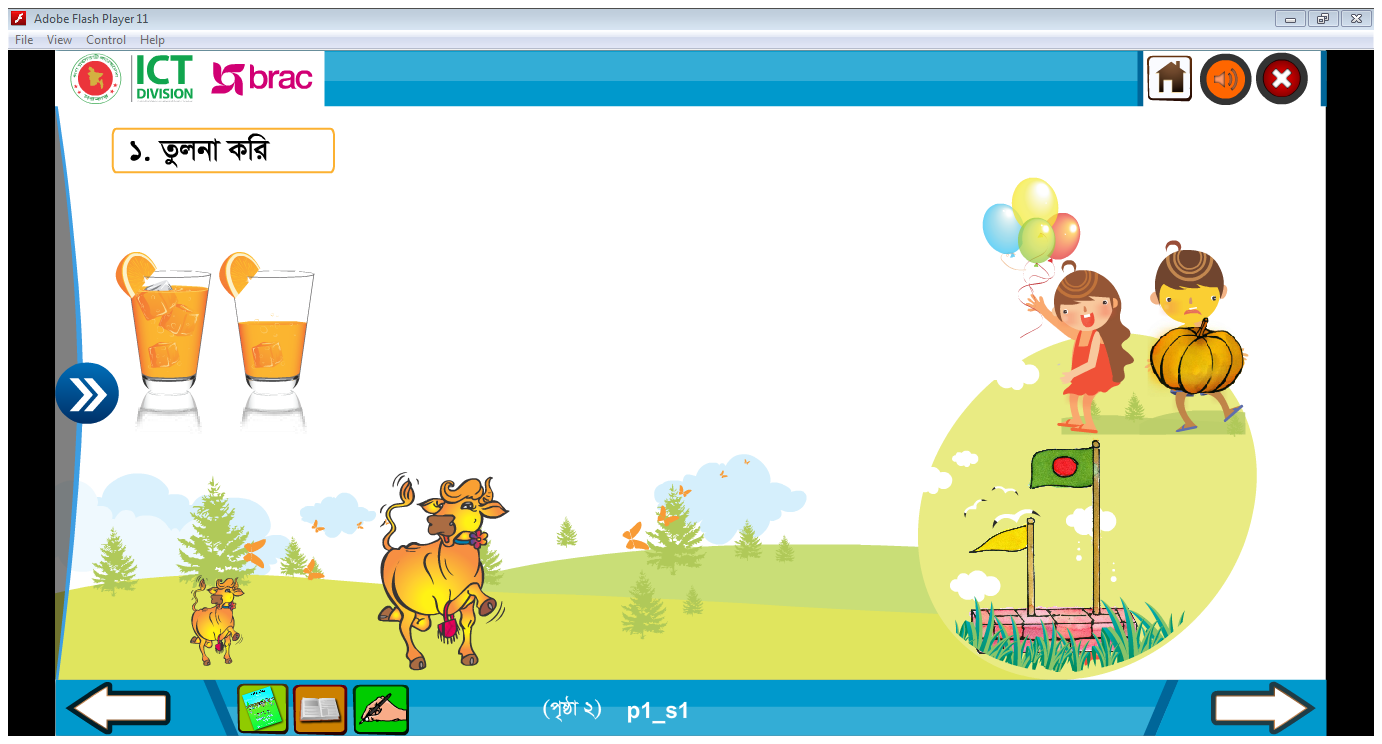 বেশি
কম
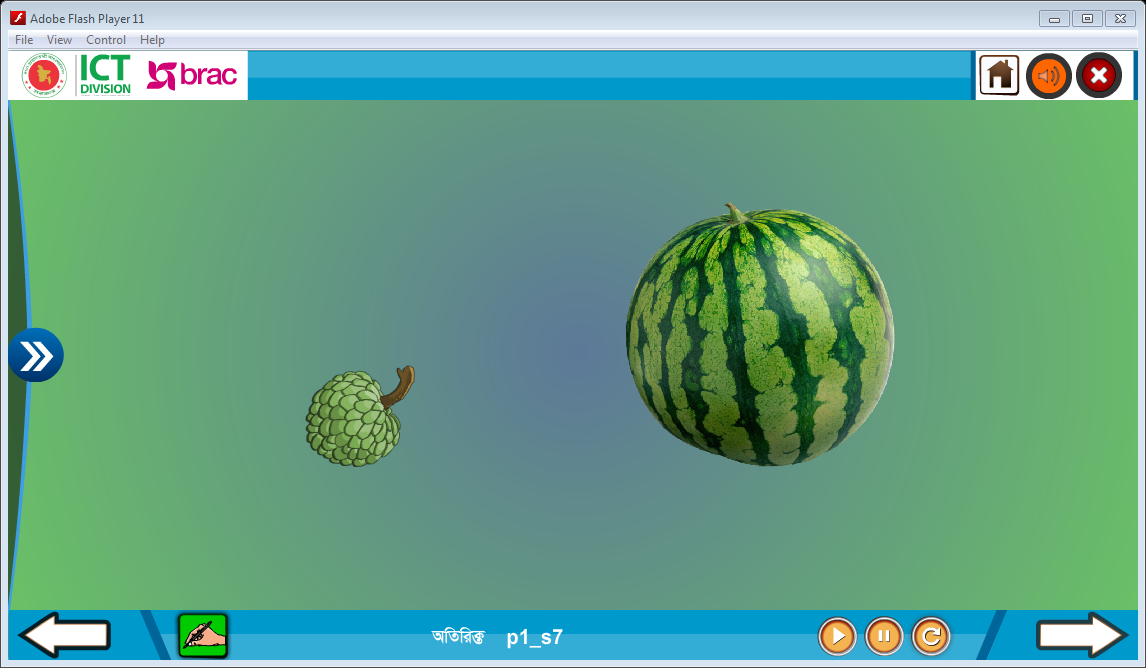 কোনটা ভারী আর কোনটা হালকা?
হালকা
ভারী
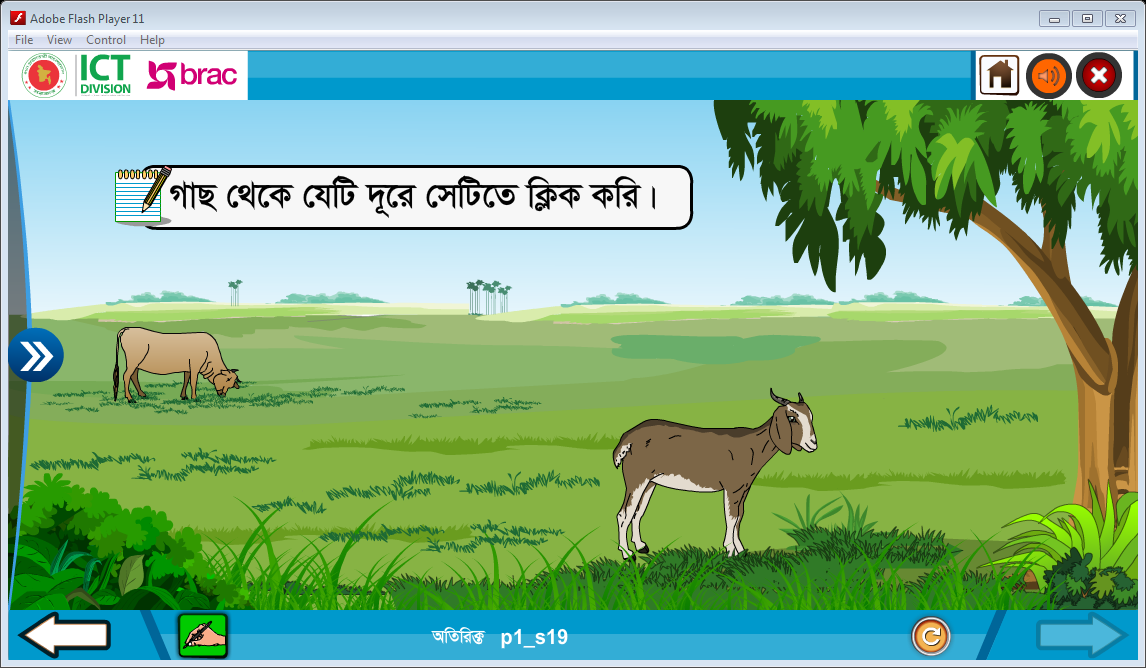 কোনটা কাছে আর কোনটা দূরে?
দূরে
কাছে
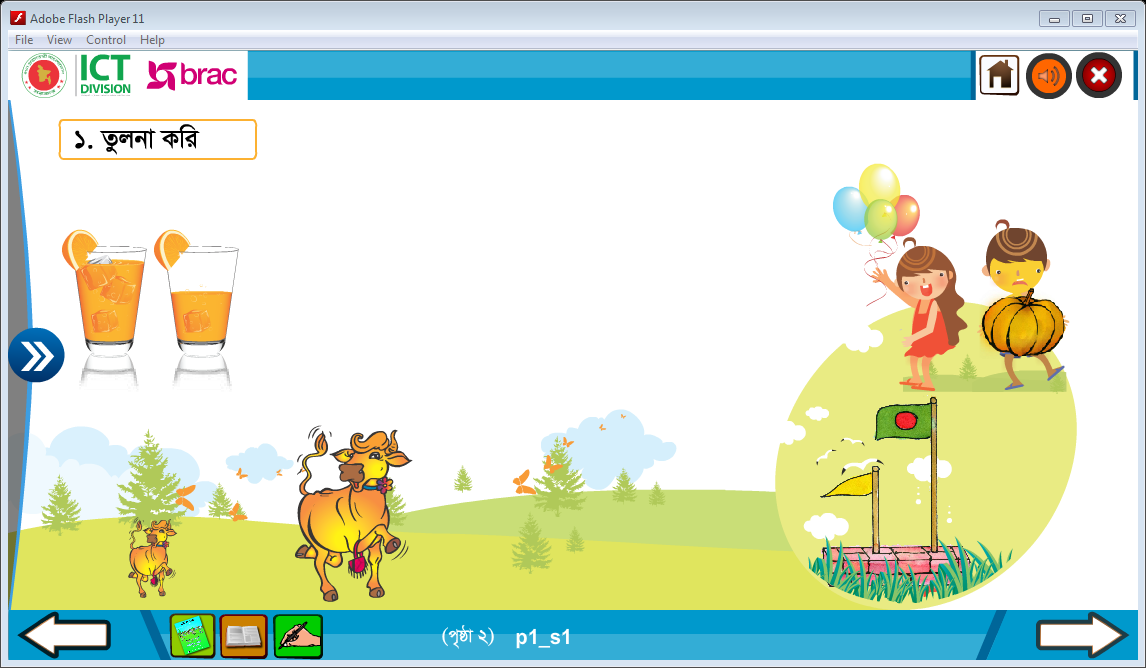 লম্বা
কোন পতাকা দন্ডটি লম্বা আর কোনটি খাটো?
খাটো
জোড়ায় কাজ
শিক্ষার্থীদের জোড়ায় ভাগ করে দিয়ে বইয়ের পৃষ্ঠায় বা দুই জনের মাঝে আর কী কী বিষয়ে পার্থক্য রয়েছে তা খুঁজে বের করতে সহায়তা করব। আর পার্থক্যগুলো কী তা বলতে সহায়তা করব।
মূল্যায়ন
কোন পাত্রে বেশি ডিম আছে?
মূল্যায়ন
কোনটা খাটো?
মূল্যায়ন
কোনটা বড়?
পাঠ সমাপ্তি
ধ
ন্য
বা
দ
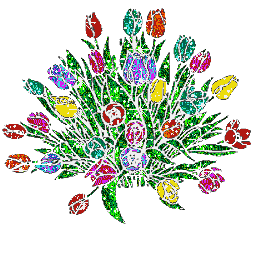